Capsule Networks
Dong Xu
 
 
EECS Department
 C. S. Bond Life Sciences Center
Informatics Institute
University of Missouri, Columbia
http://digbio.missouri.edu
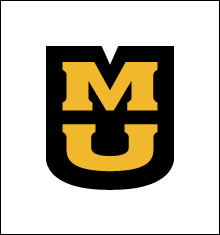 Current Limitations of Deep Learning
No solid theoretical foundation 
Data hungry 
Confidence assessment/robustness
Lack of interpretability 
Not causal relationships
Ad hoc techniques
 Weak AI
Coverage
Concept
CapsNet architecture
Dynamic routing
Matrix capsules with EM routing
Our research results
Limitations and future work
CNN for image recognition
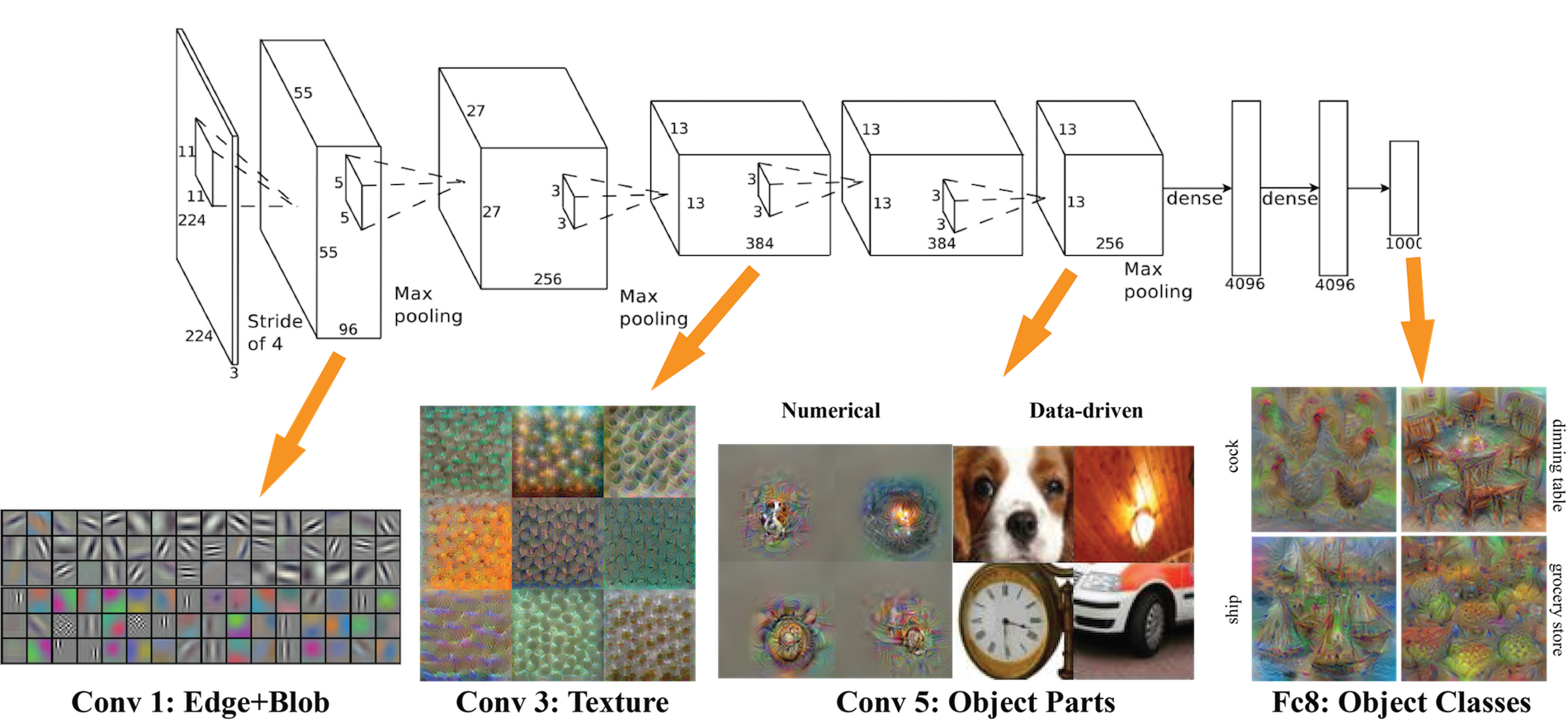 AlexNet (Krizhevsky et al., 2012)
High-level layers
Low-level layers
Global features
Local features
Image source: http://vision03.csail.mit.edu/cnn_art/index.html
CNN Architecture
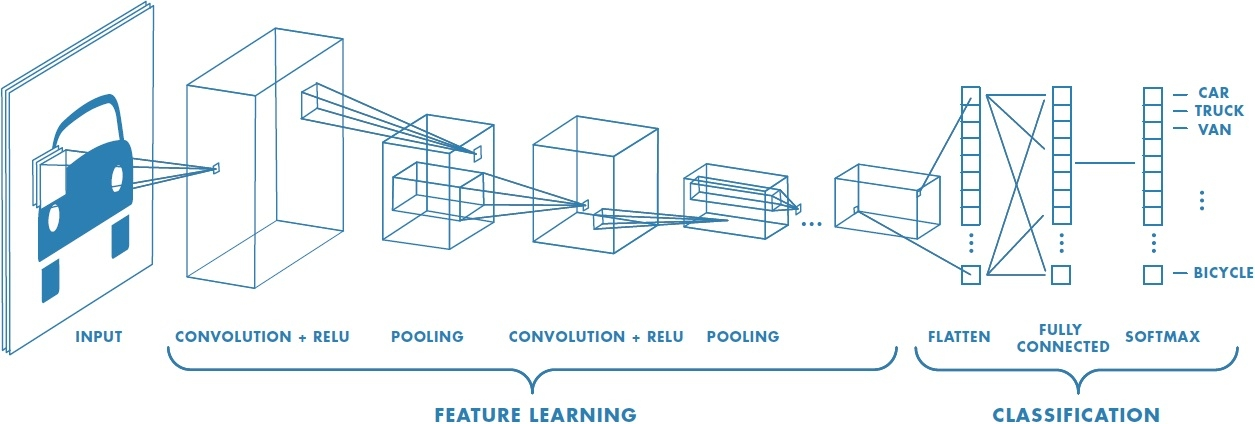 Raw  low-level  medium-level  high-level  recognition
data       feature            feature              feature
Convolution stage
Nonlinearity: a nonlinear transform such as ReLU
Pooling: output a summary statistics of local input, such as max pooling and average pooling
Drawbacks of CNN
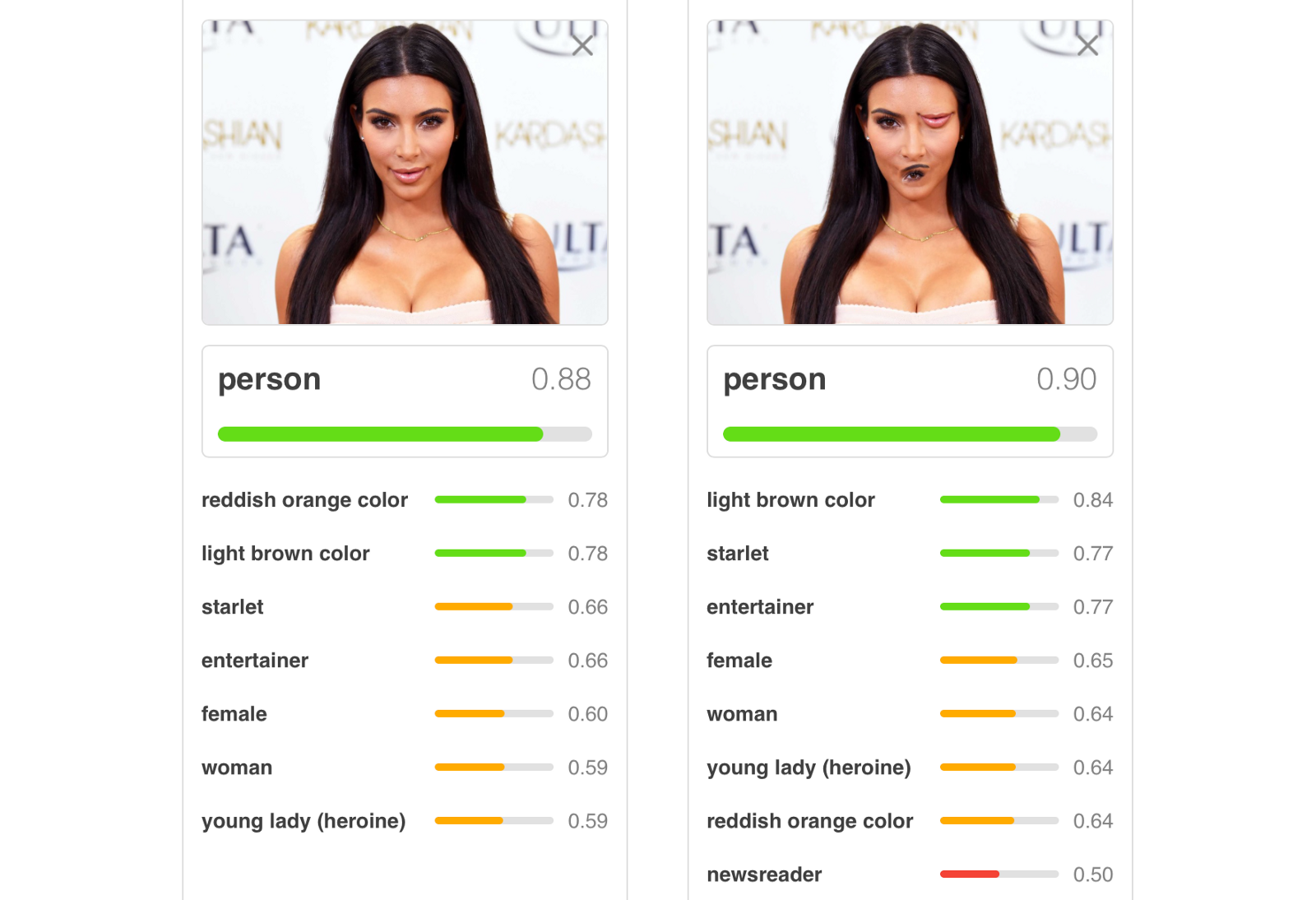 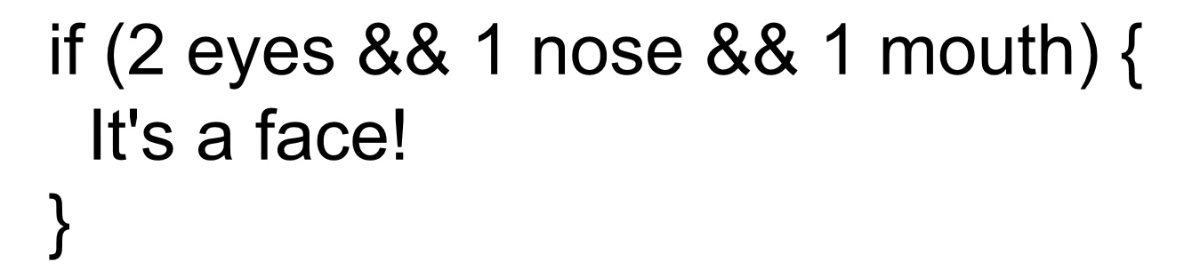 Adversarial attack
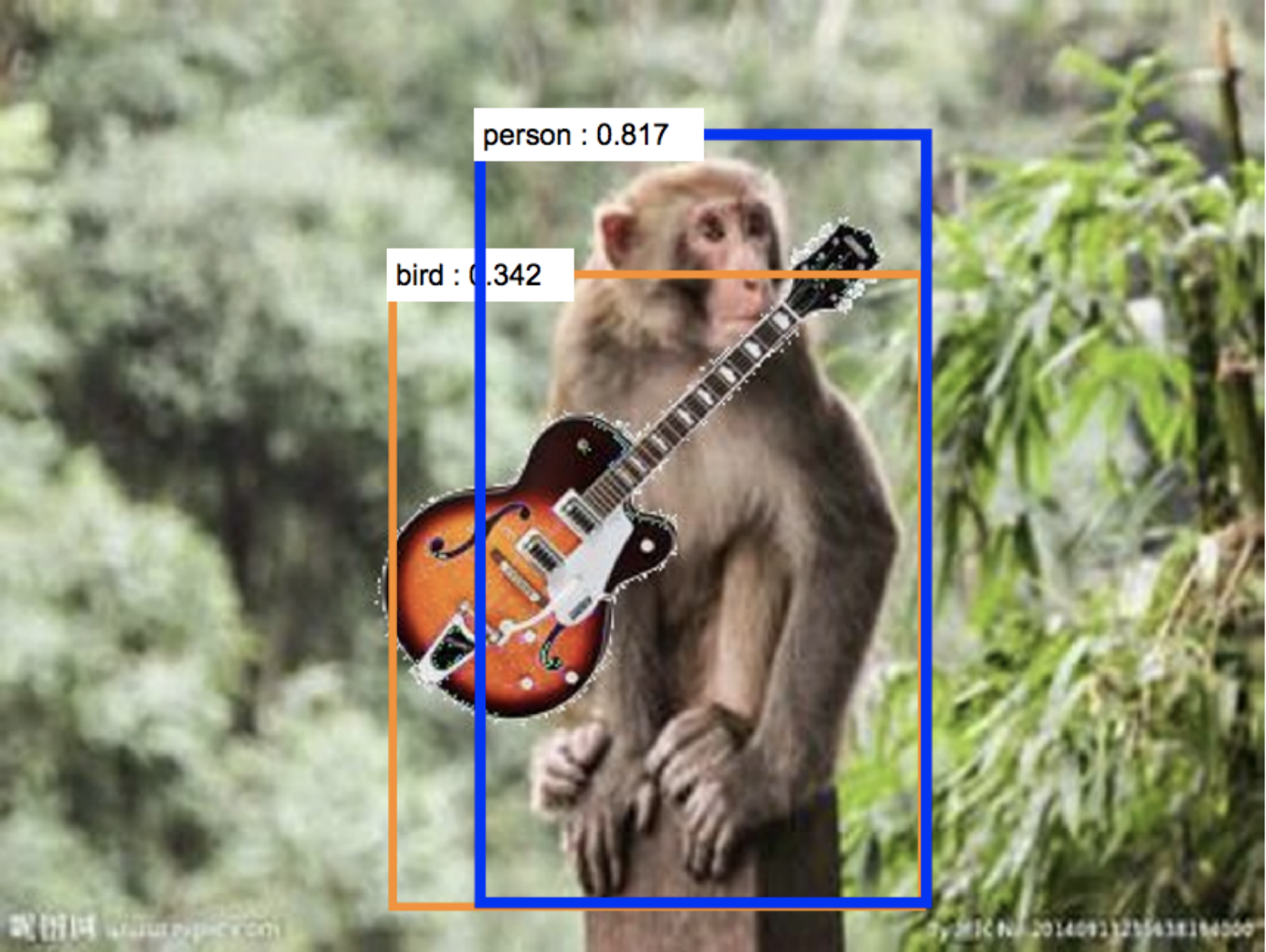 Adversarial attack
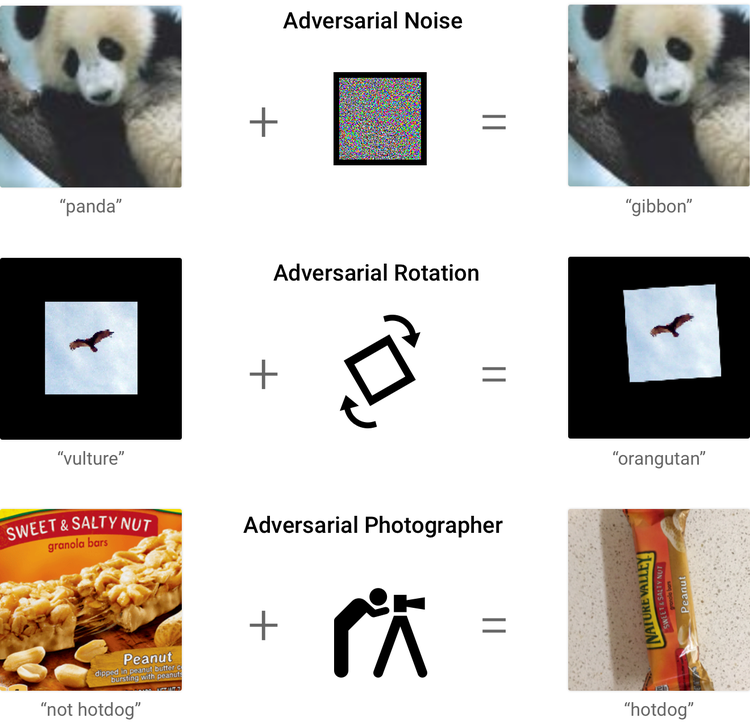 Invariance and Equivariance
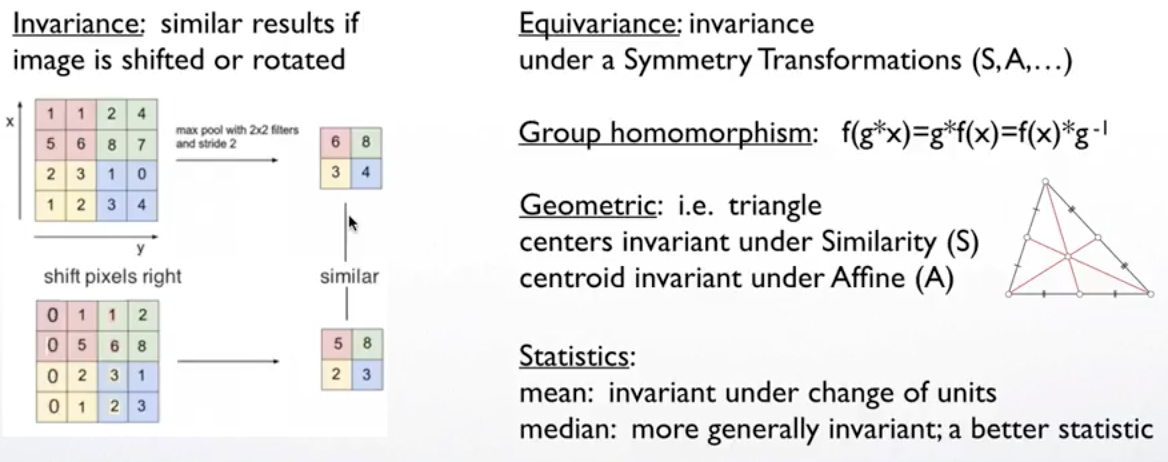 Visual Fixation
• 	Human vision uses saccades
• 	Ignores irrelevant details by a careful sequence of fixations
• 		Ensures only a tiny fraction of the optic array is ever  processed at the highest resolution
• 	We assume a single fixation will give us
• 	Much more than a single identified object and its properties
• 	Assume our multilayer visual system creates a parse  tree on each fixation
• 	We ignore coordination of	parse trees over multiple fixations
Parse Trees
http://citeseerx.ist.psu.edu/viewdoc/download?doi=10.1.1.221.4910&rep=rep1&type=pdf
Parse Tree of a Fixation
• 	For a single fixation,
• 	A parse tree is carved out of fixed multilayer neural network
• 	Like a sculpture from a rock

• 	Each layer will be divided into many small groups of  neurons called “capsules”

• 	Each node in the parse tree will correspond to an active capsule
Visual inference
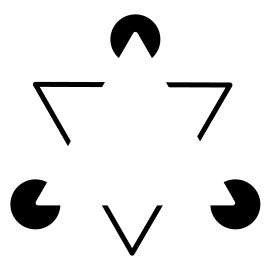 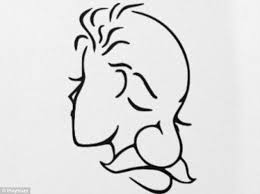 View
Definition of Capsule
• 	A capsule is a group of neurons whose outputs  represent different properties of the same entity

• 	“A capsule is a group of neurons whose activity vector represents the instantiation parameters of a specific type of entity such as an object or an object part.”
part-whole relationships
[ Sabour, S., Frosst, N., & Hinton, G. E. (2017). Dynamic Routing Between Capsules. arXiv preprint arXiv:1710.09829. ]
Capsule Rationale
• 	The activation level of a neuron can be interpreted as  the likelihood of detecting a specific feature
Source: https://jhui.github.io/2017/11/03/Dynamic-Routing-Between-Capsules/
• 	A capsule is a group of neurons that not only capture  the likelihood but also the parameters of the specific feature.
6
What is a Capsule?
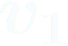 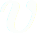 General ideas:
Each dimension of v represents the characteristic of pattern;
The norm of v represents the existence (confidence).
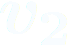 object parts
entity
Caps
group of neurons
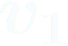 Caps
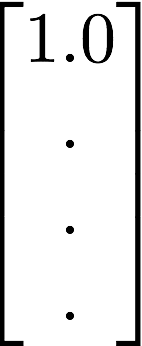 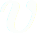 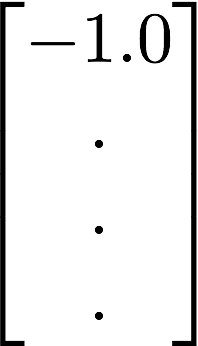 Caps
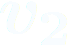 activity vector
Object-oriented programming
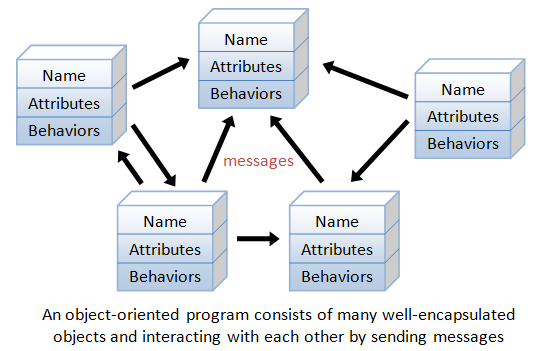 Within an active capsule, its neurons represent various properties of an entity present  in an image, e.g.,
•  pose (position, size, orientation), deformation, velocity, hue, texture
•  one special property is existence of an instantiated entity in image
Coverage
Concept
CapsNet architecture
Dynamic routing
Matrix capsules with EM routing
Our research results
Limitations and future work
Traditional vs. Capsule Neuron
Scalar
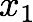 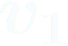 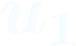 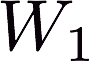 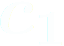 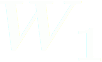 Activation
function
Column Vector
Squashing
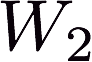 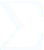 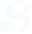 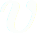 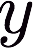 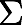 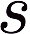 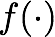 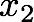 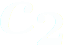 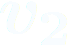 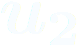 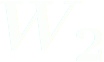 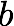 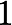 Capsule Neuron: Vector → Vector
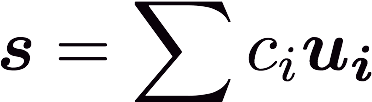 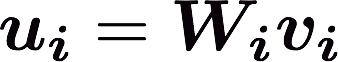 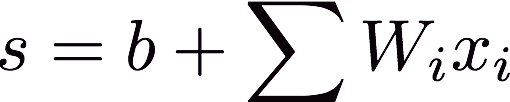 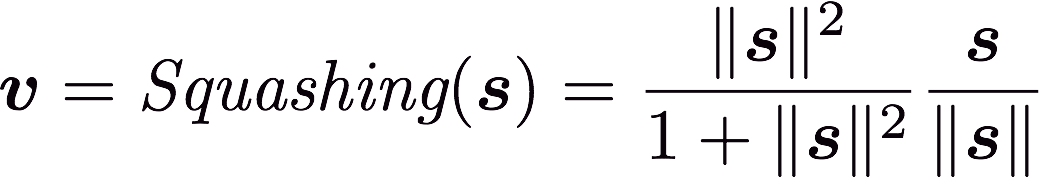 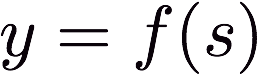 Traditional Neuron: Scalar → Scalar
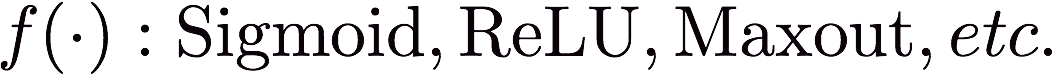 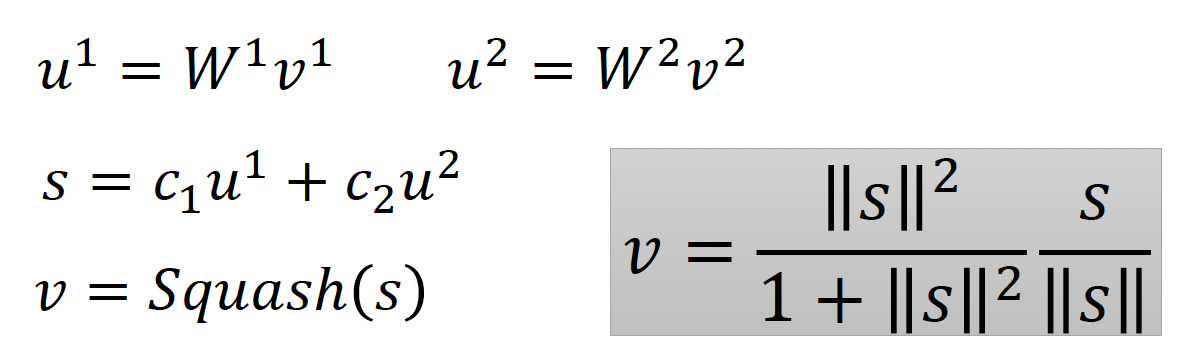 Capsule
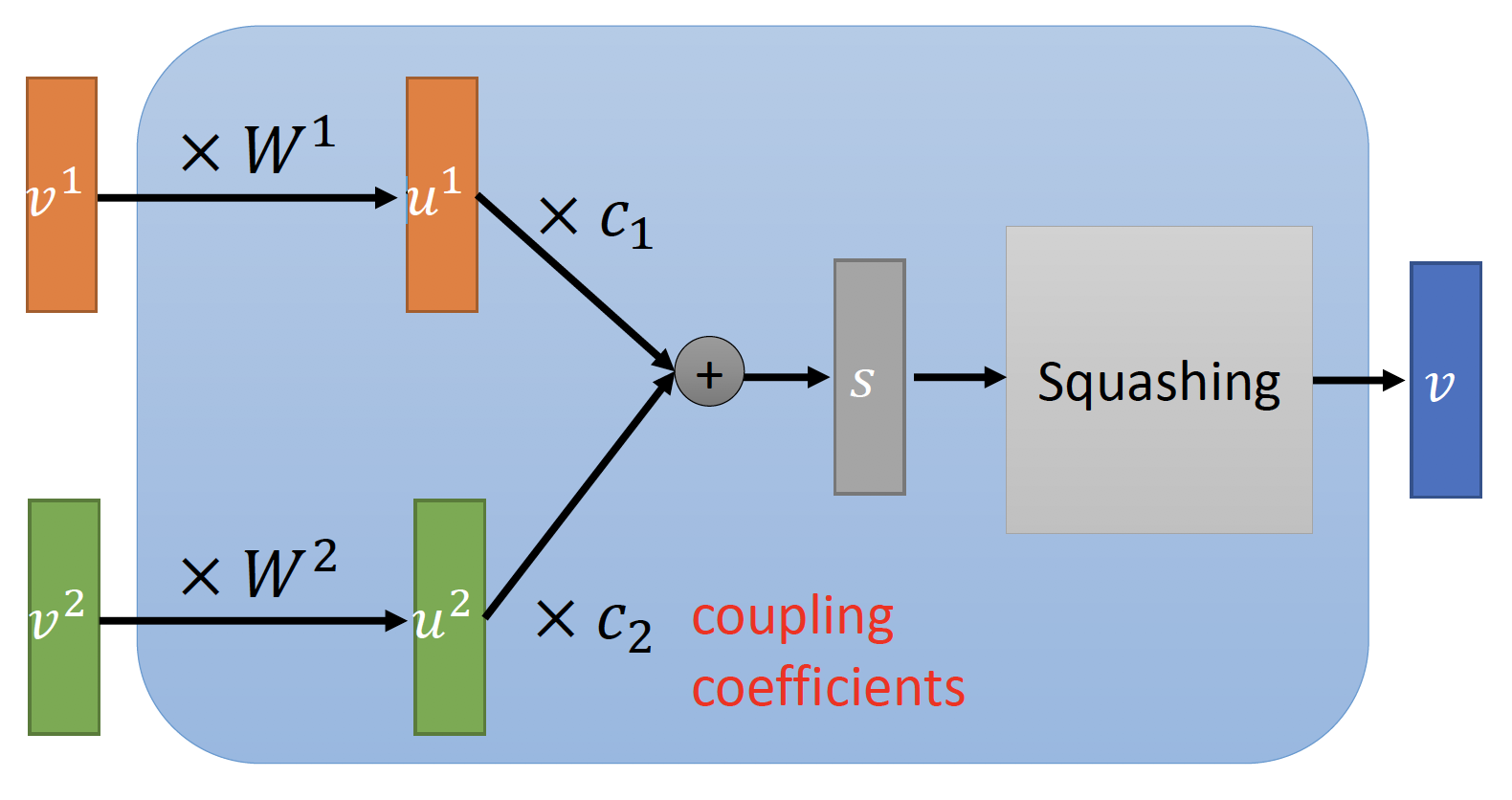 c  are determined by dynamic routing during the training/testing stage.
Length of Vector and Squashing
•  Length of the output vector of a capsule represents the  probability that the entity represented by the capsule is  present in the current input.

• 	use a non-linear "squashing” function to  ensure that short vectors get shrunk to almost zero  length and long vectors get shrunk to a length slightly  below 1

• 		The squashing function gets applied to the vector output of  each capsule

• 	Discriminative learning makes use of this non-linearity
Squashing Function
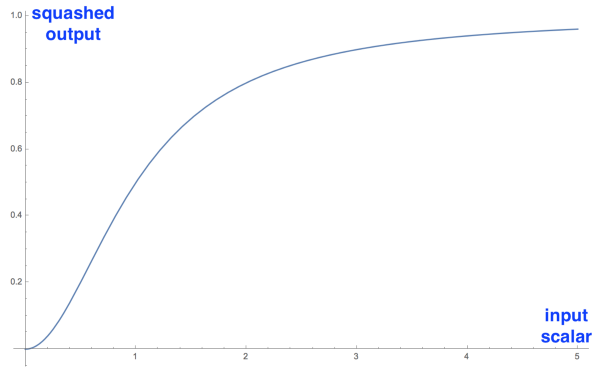 Comparison with tradition neuron
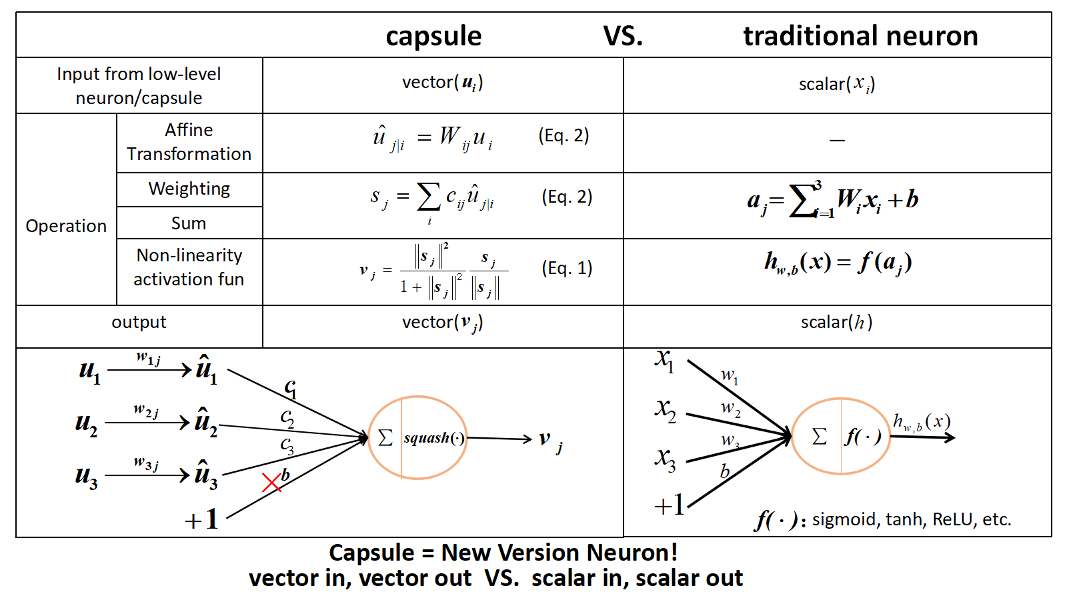 Coverage
Concept
CapsNet architecture
Dynamic routing
Matrix capsules with EM routing
Our research results
Limitations and future work
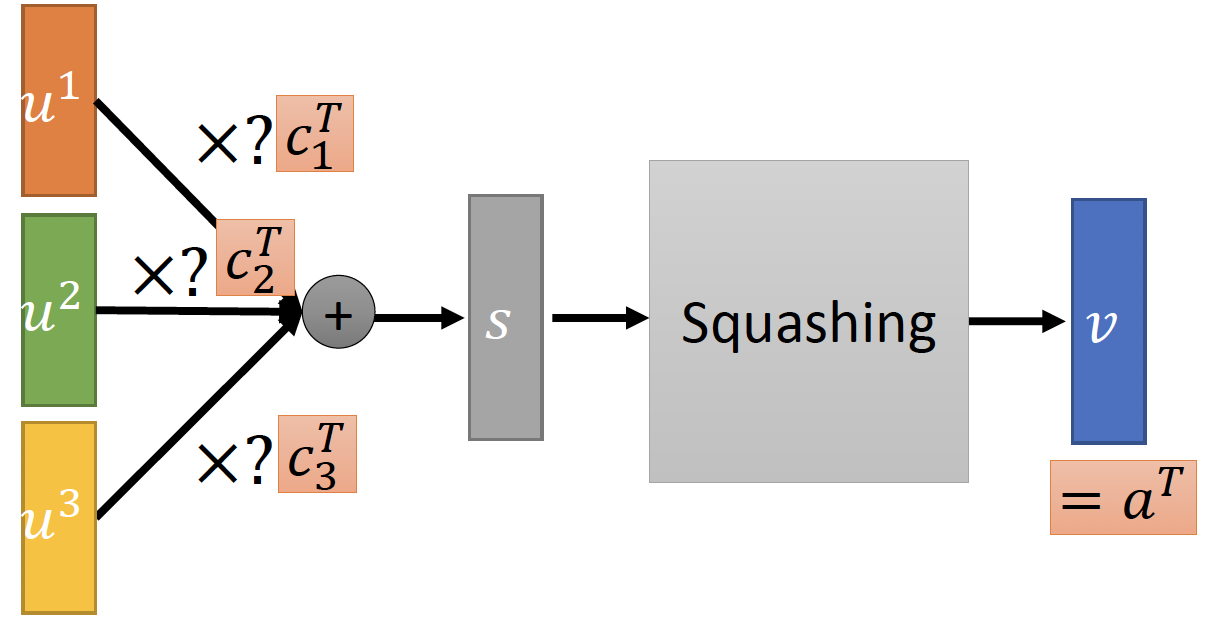 Dynamic
Routing
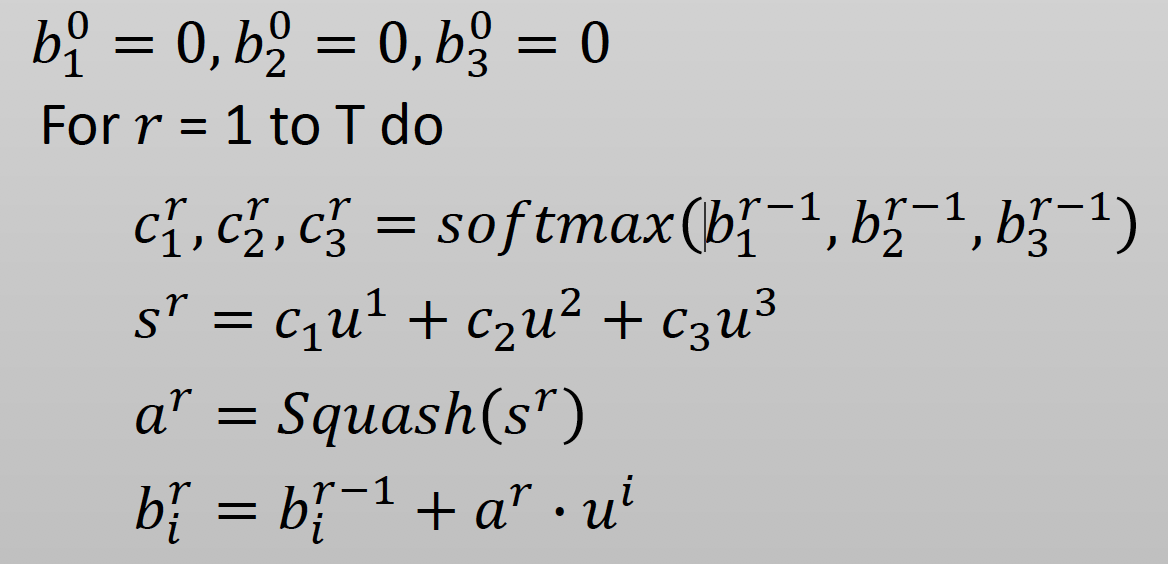 Routing by agreement: more effective  than max-pooling, which allows  neurons in one layer to ignore all but the most active feature detector in a local pool in the layer below